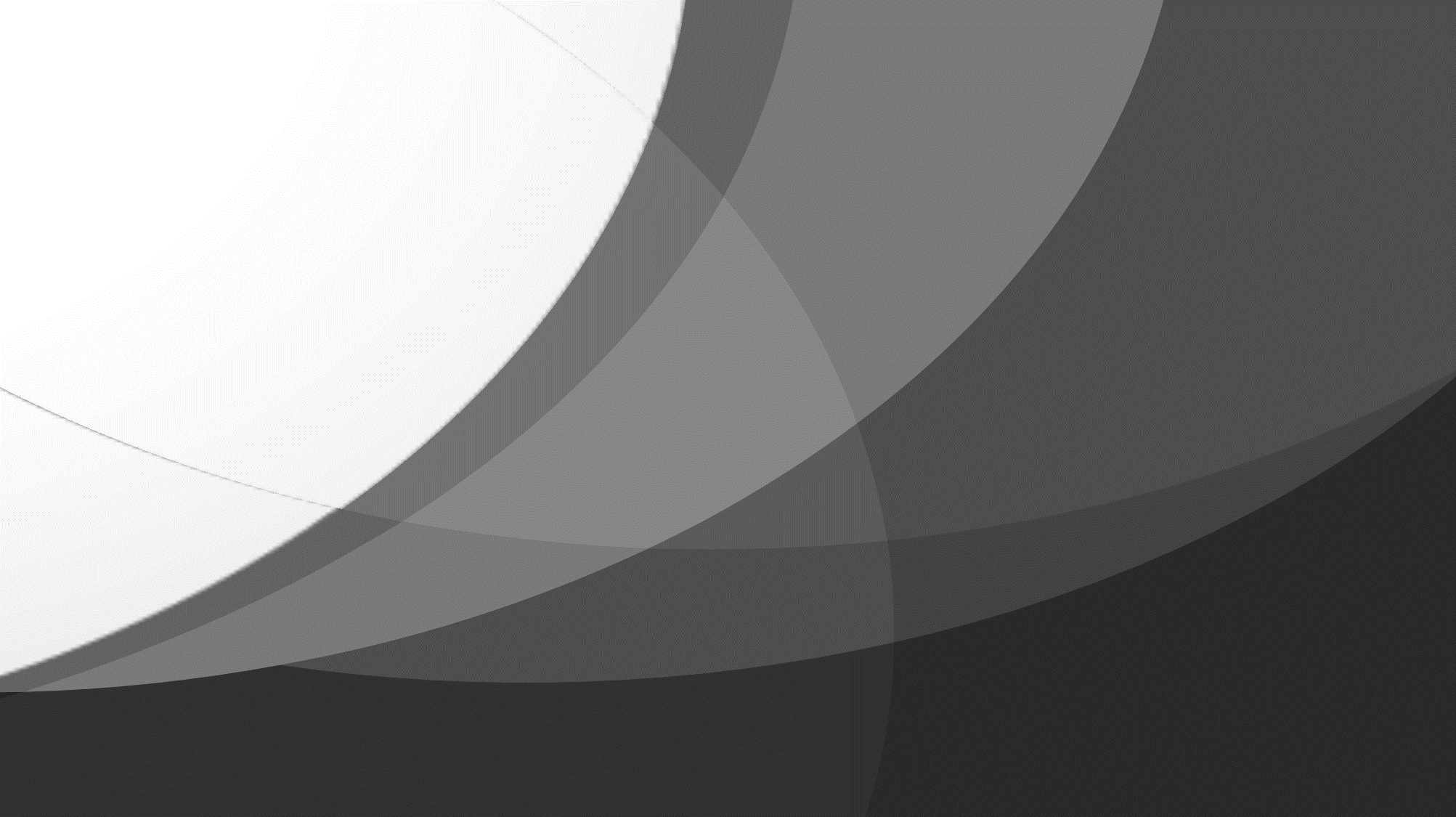 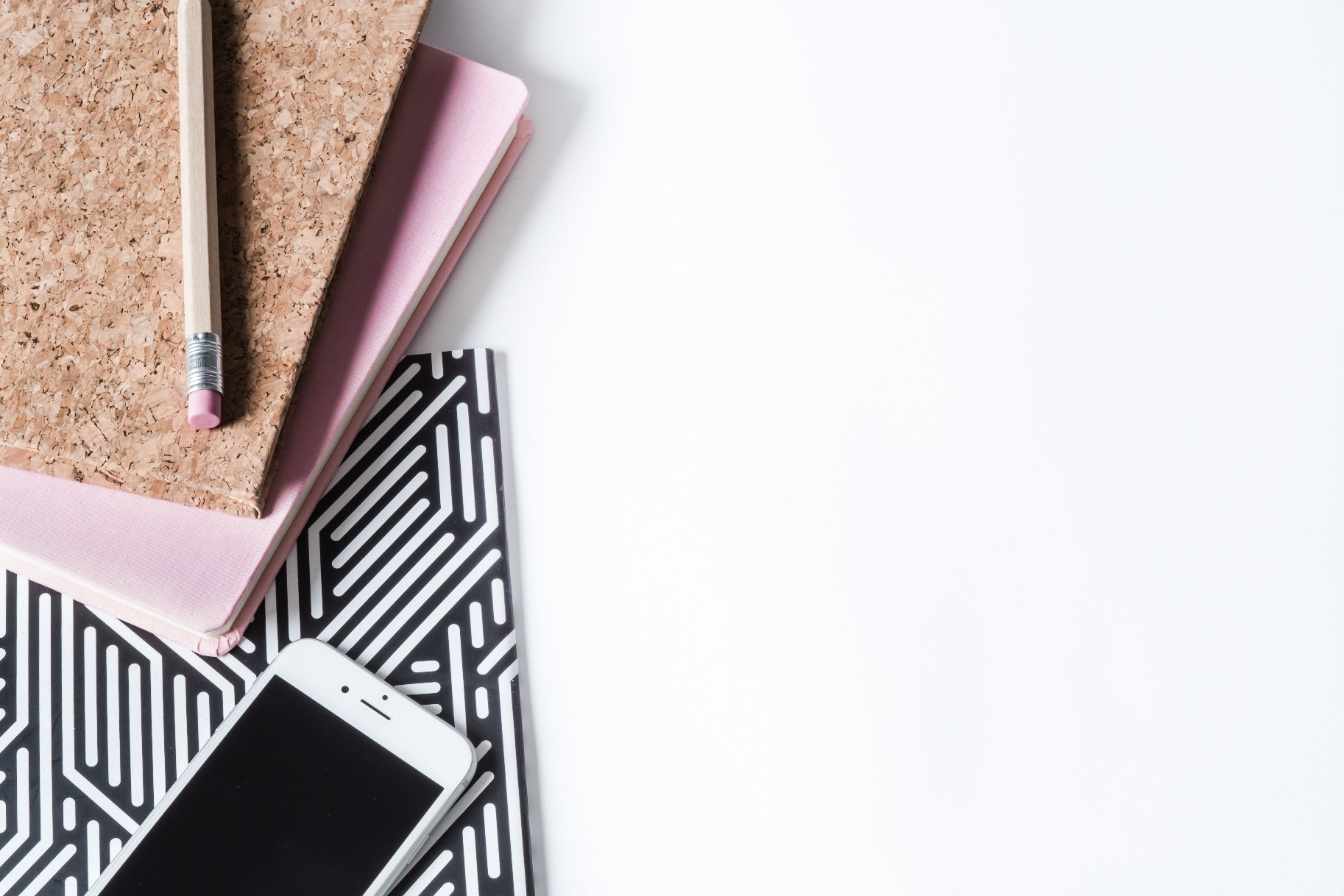 BY YUSHEN
SUMMARY
ACTION
RECORD
INTRODUCE
COVER
高
20XX
时间管理术
效
TIME MANAGEMENT
时间管理方法并不是要把所有事情做完，而是更有效的运用时间
汇报人：xiazaii
汇报时间：20XX
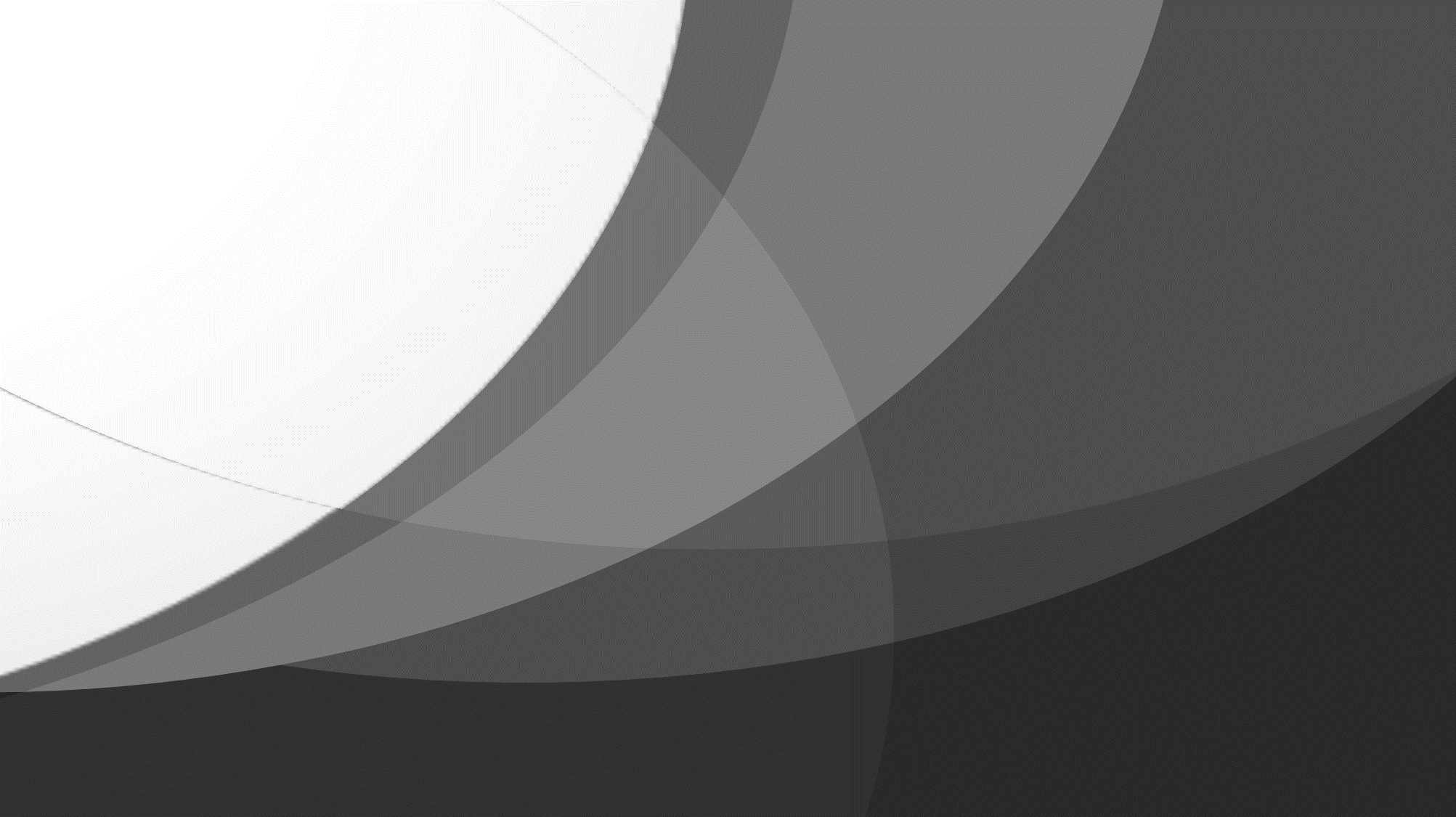 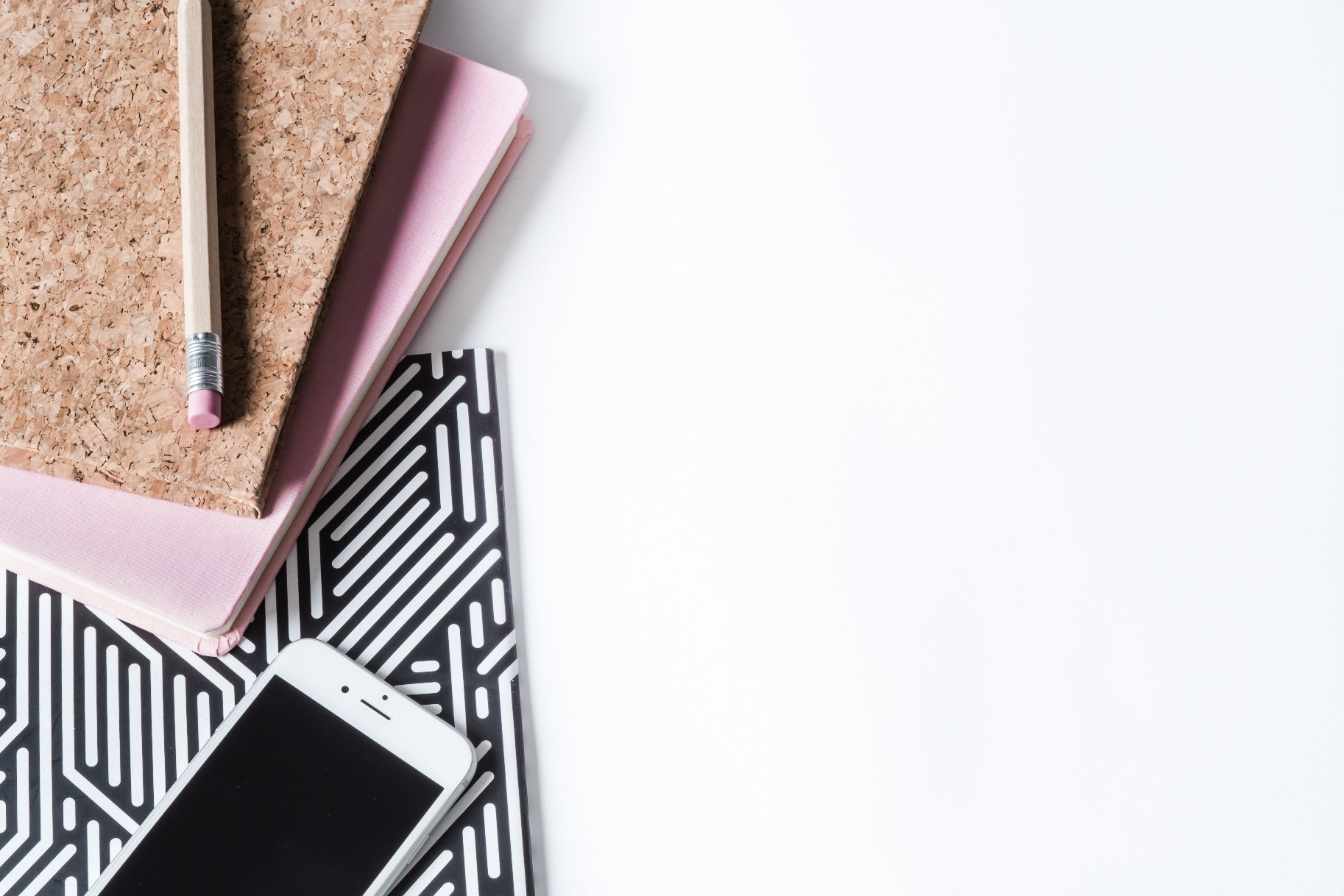 BY YUSHEN
SUMMARY
ACTION
RECORD
INTRODUCE
COVER
记录时间
01
RECORDING TIME
目录
CONTENTS
要事为先
02
THE MAIN THING IS FIRST
二八原则
03
28 PRINCIPLES
有效管理
04
EFFECTIVE MANAGEMENT
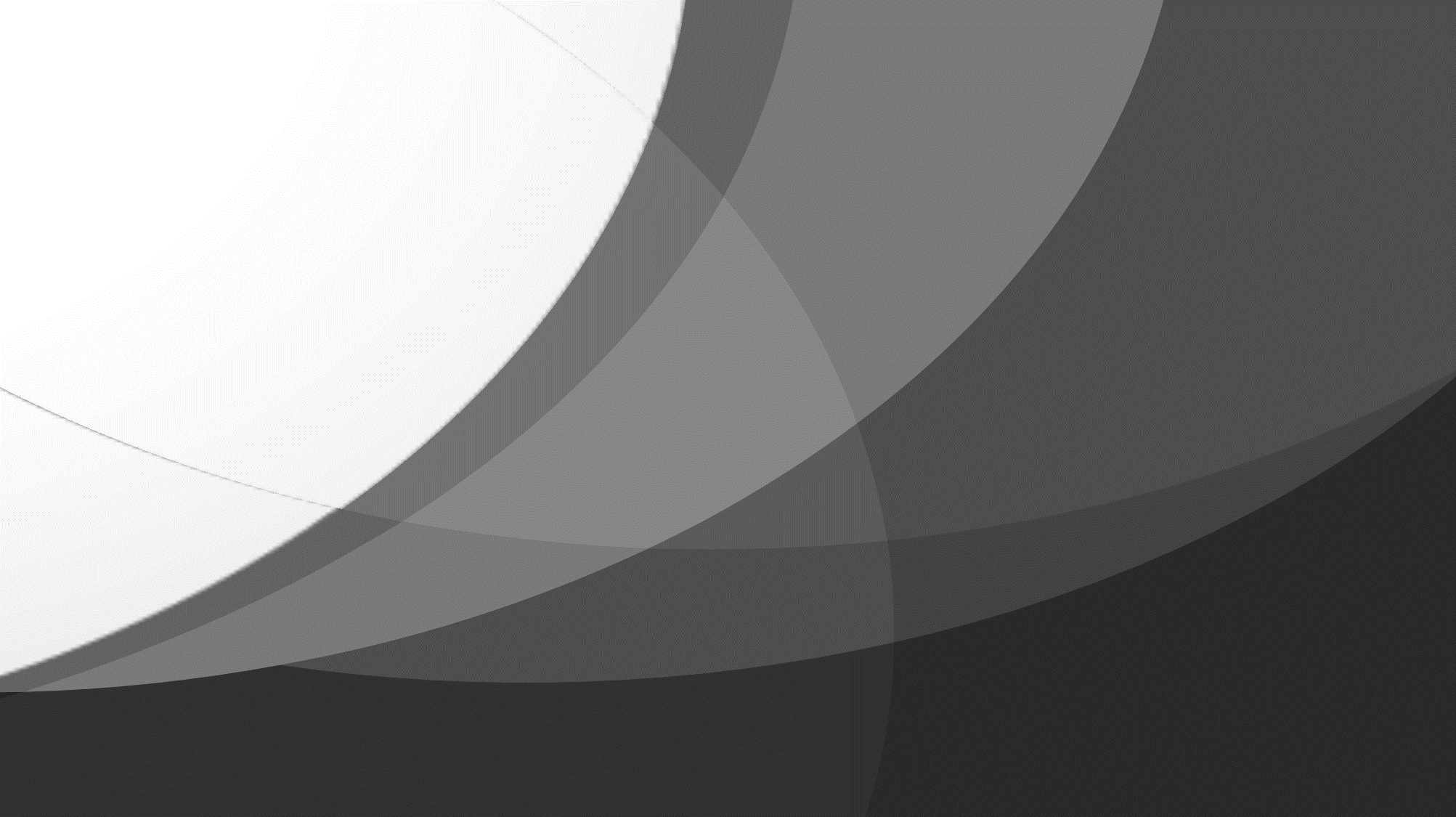 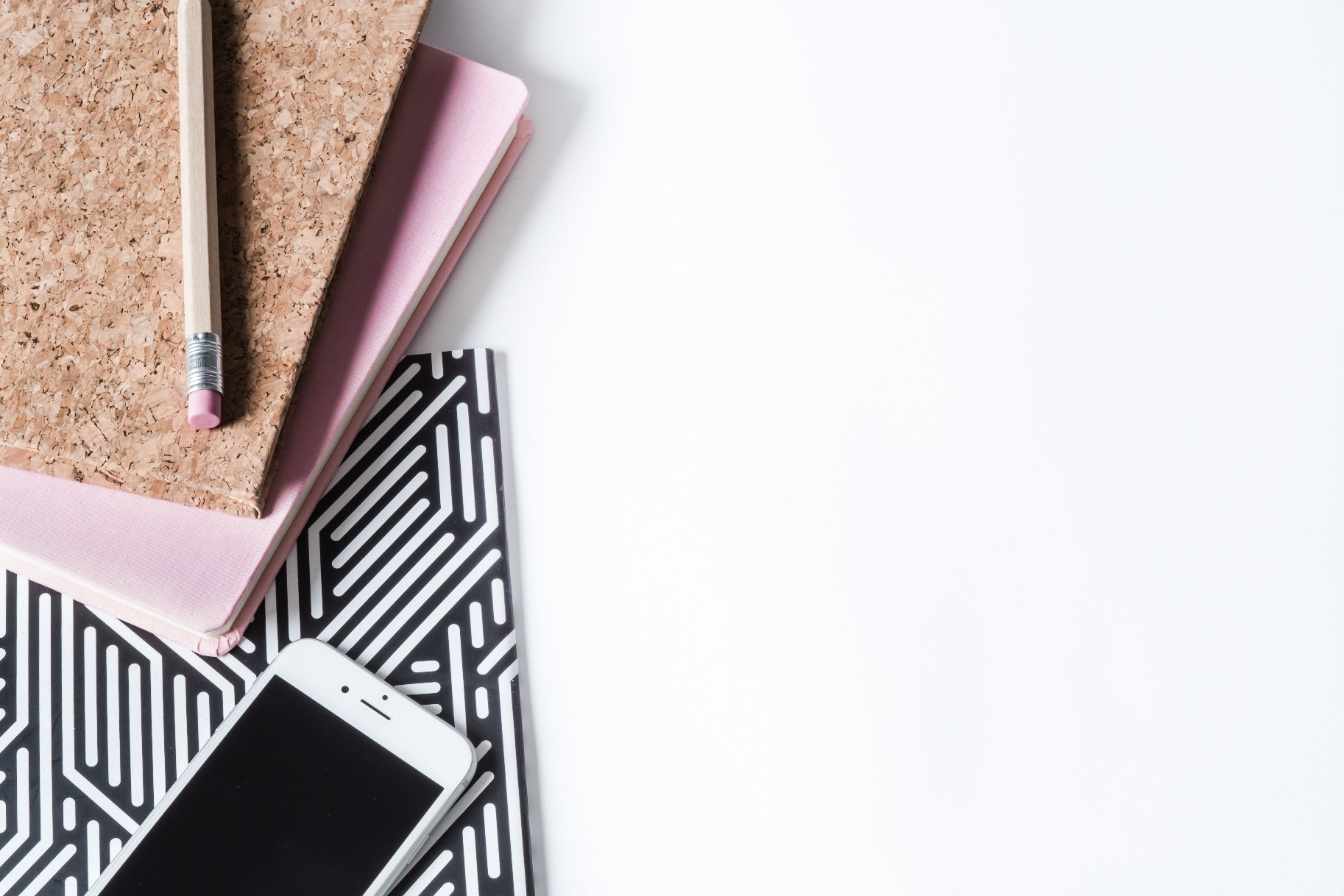 BY YUSHEN
SUMMARY
ACTION
RECORD
INTRODUCE
COVER
记录时间
01
RECORDING TIME
BY YUSHEN
标题文字添加
标题文字添加
标题文字添加
标题文字添加
单击此处键入文本单击此处键入文本单击此处键入文本单击此处键入文本单击此处键入文本单击此处键入单击此处键入文本单击此处键入文本单击此处键入文本单击此处键入文本单击此处键入文本单击此处键入
记录时间
01
单击此处键入文本单击此处键入文本单击此处键入文本单击此处键入文本单击此处键入文本单击此处键入
单击此处键入文本单击此处键入文本单击此处键入文本单击此处键入文本单击此处键入文本单击此处键入
单击此处键入文本单击此处键入文本单击此处键入文本单击此处键入文本单击此处键入文本单击此处键入
RECORDING TIME
BY YUSHEN
1.
2.
3.
4.
5.
记录时间
01
RECORDING TIME
标题文字添加
标题文字添加
标题文字添加
标题文字添加
标题文字添加
单击此处键入文本单击此处键入文本单击此处键入文本单击此处键入文本单击此处键入文本单击此处键入文本单击此处键入文本
单击此处键入文本单击此处键入文本单击此处键入文本单击此处键入文本单击此处键入文本单击此处键入文本单击此处键入文本
单击此处键入文本单击此处键入文本单击此处键入文本单击此处键入文本单击此处键入文本单击此处键入文本单击此处键入文本
单击此处键入文本单击此处键入文本单击此处键入文本单击此处键入文本单击此处键入文本单击此处键入文本单击此处键入文本
单击此处键入文本单击此处键入文本单击此处键入文本单击此处键入文本单击此处键入文本单击此处键入文本单击此处键入文本
BY YUSHEN
标题文字添加
标题文字添加
标题文字添加
标题文字添加
标题文字添加
标题文字添加
单击此处键入文本单击此处键入文本单击此处键入文本单击此处键入文本单击此处键入文本单击此处键入
单击此处键入文本单击此处键入文本单击此处键入文本单击此处键入文本单击此处键入文本单击此处键入
单击此处键入文本单击此处键入文本单击此处键入文本单击此处键入文本单击此处键入文本单击此处键入
单击此处键入文本单击此处键入文本单击此处键入文本单击此处键入文本单击此处键入文本单击此处键入
单击此处键入文本单击此处键入文本单击此处键入文本单击此处键入文本单击此处键入文本单击此处键入
单击此处键入文本单击此处键入文本单击此处键入文本单击此处键入文本单击此处键入文本单击此处键入
记录时间
01
RECORDING TIME
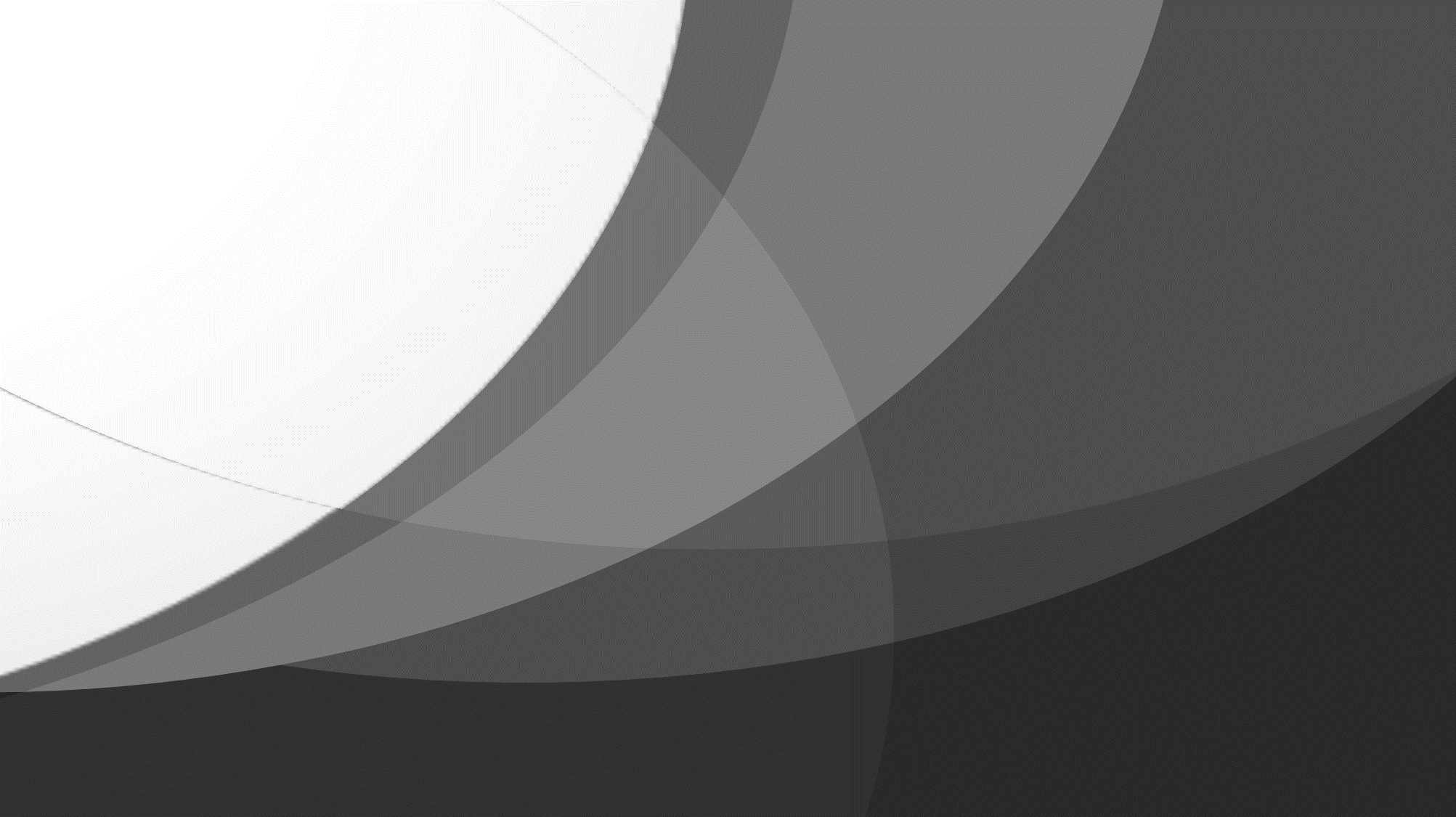 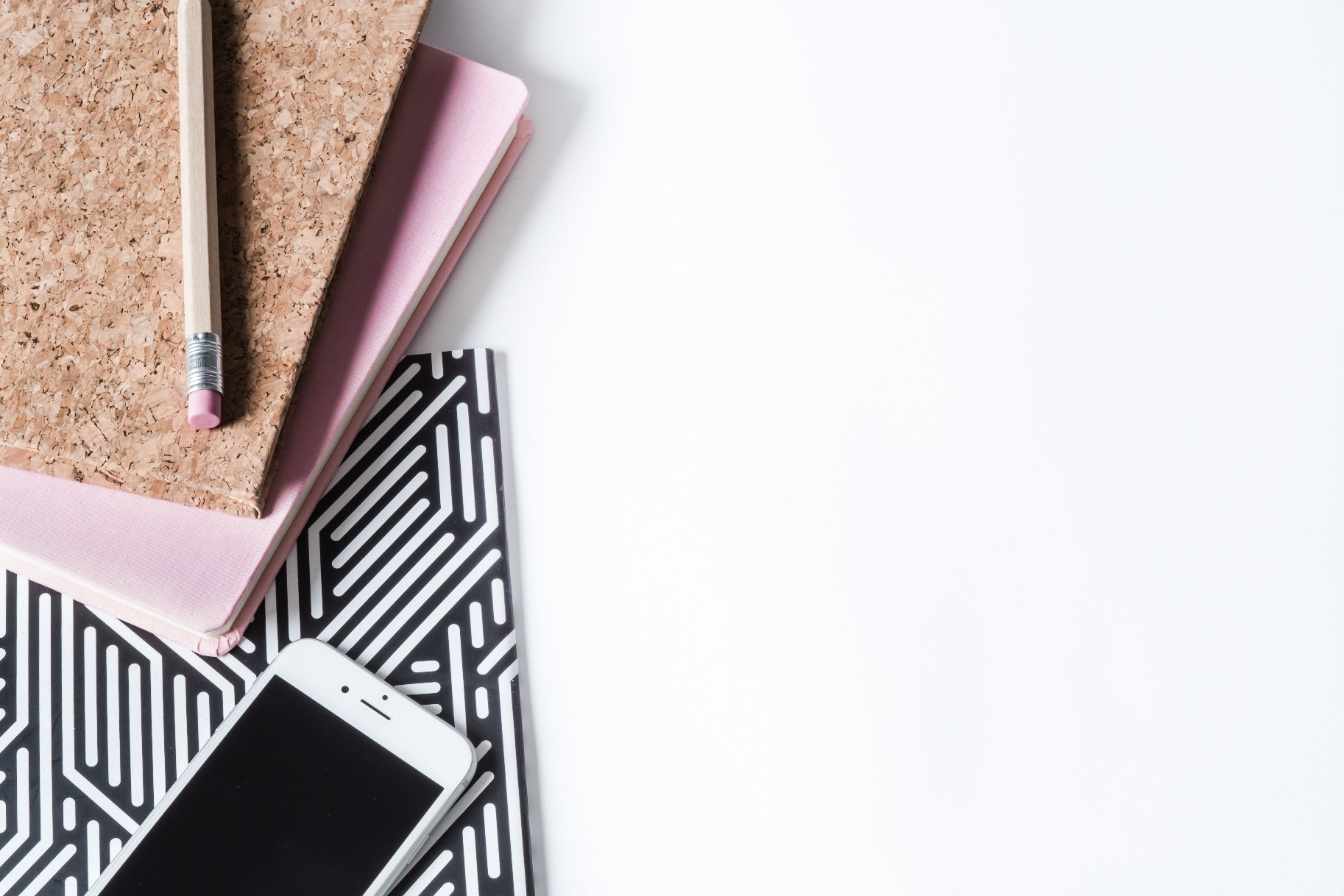 BY YUSHEN
SUMMARY
ACTION
RECORD
INTRODUCE
COVER
要事为先
02
THE MAIN THING IS FIRST
BY YUSHEN
要事为先
02
标题文字添加
标题文字添加
标题文字添加
标题文字添加
标题文字添加
标题文字添加
THE MAIN THING IS FIRST
单击此处键入文本单击此处键入文本单击此处键入文本
单击此处键入文本单击此处键入文本单击此处键入单击此处键入文本单击此处键入文本单击此处键入文本
单击此处键入文本单击此处键入文本单击此处键入文本
单击此处键入文本单击此处键入文本单击此处键入单击此处键入文本单击此处键入文本单击此处键入文本
单击此处键入文本单击此处键入文本单击此处键入文本
单击此处键入文本单击此处键入文本单击此处键入单击此处键入文本单击此处键入文本单击此处键入文本
单击此处键入文本单击此处键入文本单击此处键入文本
单击此处键入文本单击此处键入文本单击此处键入单击此处键入文本单击此处键入文本单击此处键入文本
标题文字添加
标题文字添加
BY YUSHEN
要事为先
02
THE MAIN THING IS FIRST
标题文字添加
标题文字添加
标题文字添加
标题文字添加
标题文字添加
单击此处键入文本单击此处键入文本单击此处键入文本单击此处键入文本单击此处键入文本单击此处键入文本单击此处键入文本
单击此处键入文本单击此处键入文本单击此处键入文本单击此处键入文本单击此处键入文本单击此处键入文本单击此处键入文本
单击此处键入文本单击此处键入文本单击此处键入文本单击此处键入文本单击此处键入文本单击此处键入文本单击此处键入文本
单击此处键入文本单击此处键入文本单击此处键入文本单击此处键入文本单击此处键入文本单击此处键入文本单击此处键入文本
单击此处键入文本单击此处键入文本单击此处键入文本单击此处键入文本单击此处键入文本单击此处键入文本单击此处键入文本
BY YUSHEN
03
01
02
要事为先
02
标题文字添加
标题文字添加
标题文字添加
THE MAIN THING IS FIRST
请在此处添加具体内容，文字尽量言简意赅，简单说明即可
请在此处添加具体内容，文字尽量言简意赅，简单说明即可
请在此处添加具体内容，文字尽量言简意赅，简单说明即可
04
06
05
标题文字添加
标题文字添加
标题文字添加
请在此处添加具体内容，文字尽量言简意赅，简单说明即可
请在此处添加具体内容，文字尽量言简意赅，简单说明即可
请在此处添加具体内容，文字尽量言简意赅，简单说明即可
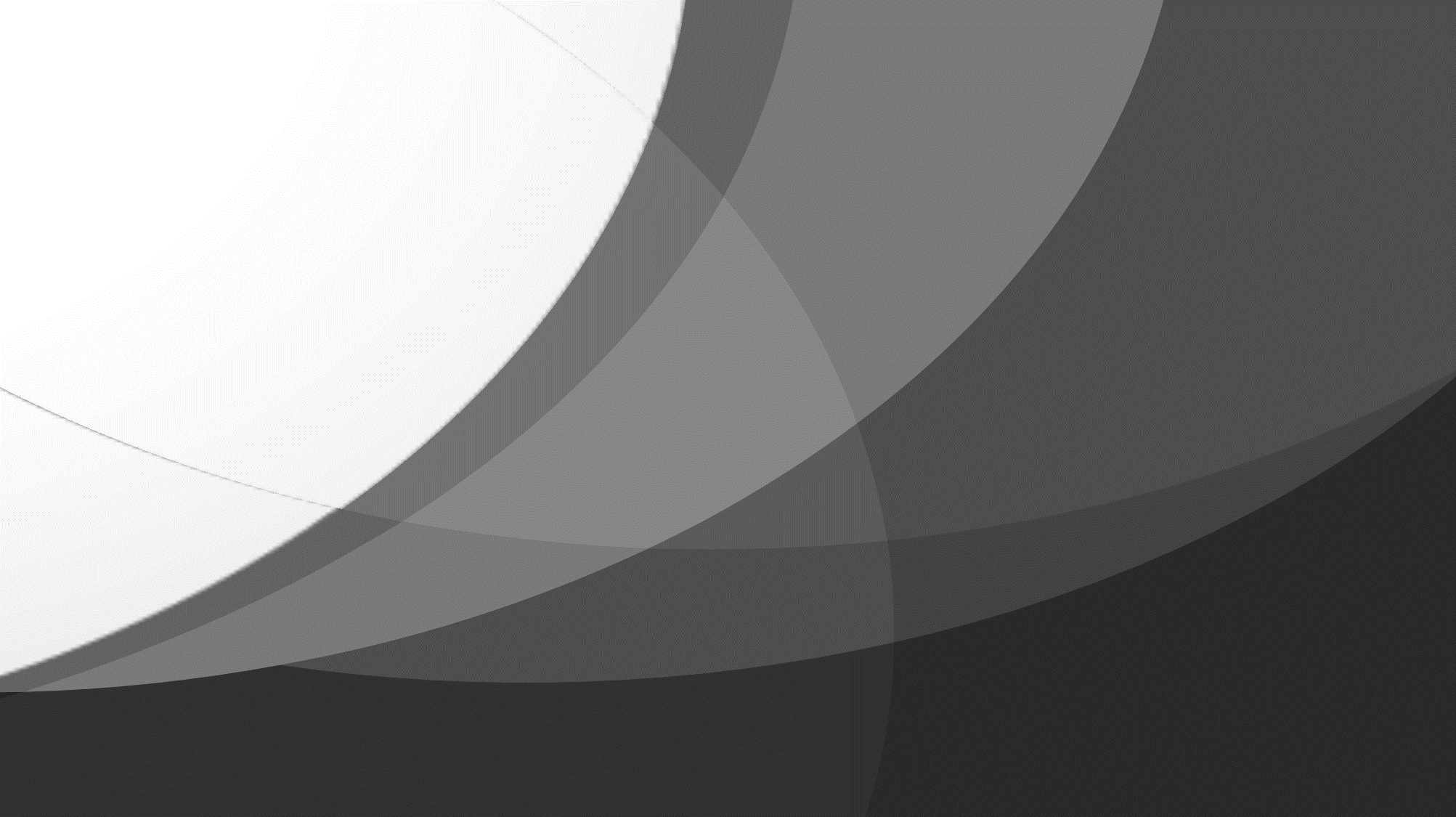 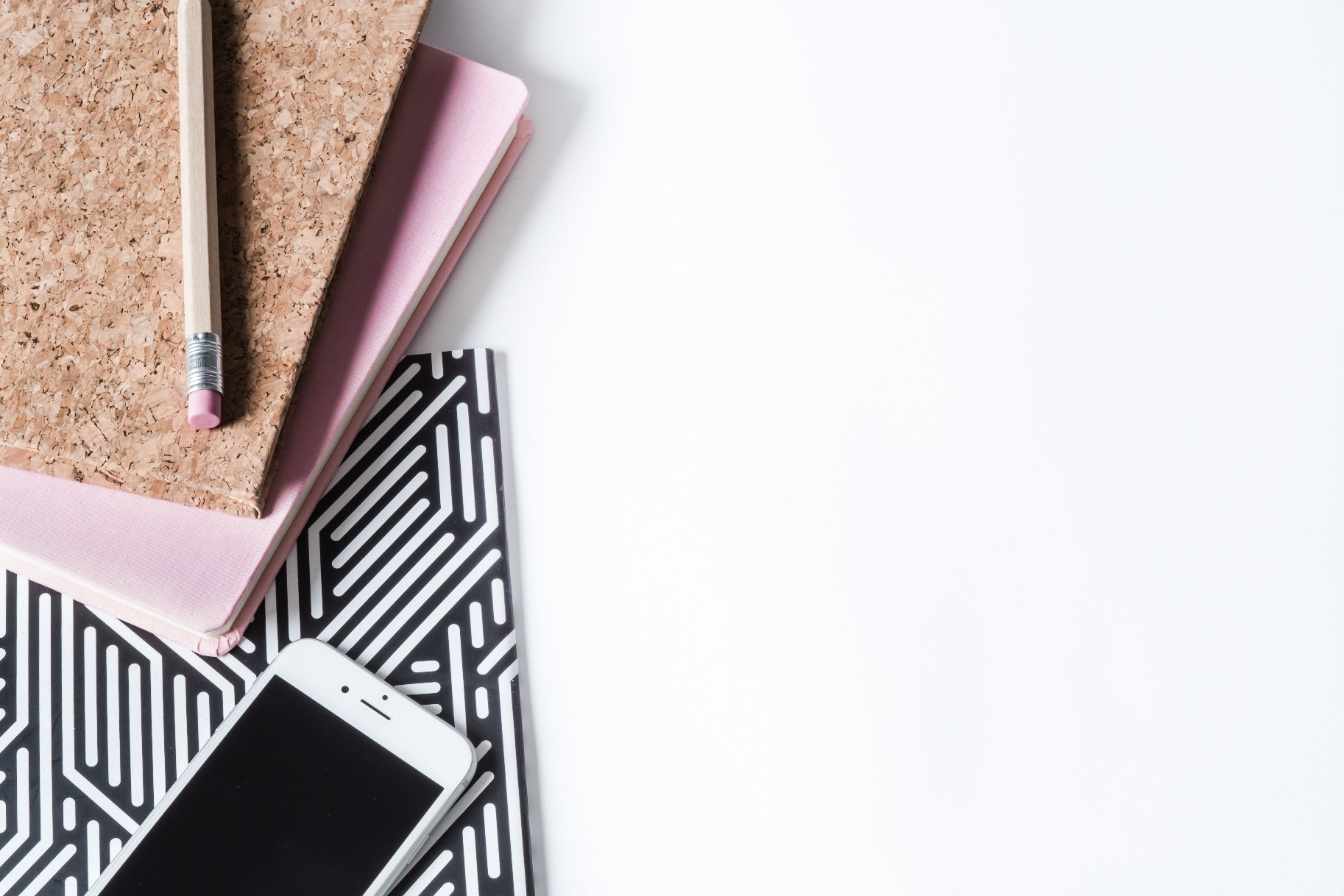 BY YUSHEN
SUMMARY
ACTION
RECORD
INTRODUCE
COVER
二八原则
03
28 PRINCIPLES
BY YUSHEN
二八原则
03
28 PRINCIPLES
标题文字添加
标题文字添加
标题文字添加
标题文字添加
单击此处键入文本单击此处键入文本单击此处键入文本单击此处键入文本单击此处键入文本单击此处键入单击此处键入
单击此处键入文本单击此处键入文本单击此处键入文本单击此处键入文本单击此处键入文本单击此处键入单击此处键入
单击此处键入文本单击此处键入文本单击此处键入文本单击此处键入文本单击此处键入文本单击此处键入单击此处键入
单击此处键入文本单击此处键入文本单击此处键入文本单击此处键入文本单击此处键入文本单击此处键入单击此处键入
BY YUSHEN
请替换文字内容，添加相关标题，修改文字内容，也可以直接复制你的内容到此。
请替换文字内容，添加相关标题，修改文字内容，也可以直接复制你的内容到此。
标题文字添加
标题文字添加
二八原则
03
28 PRINCIPLES
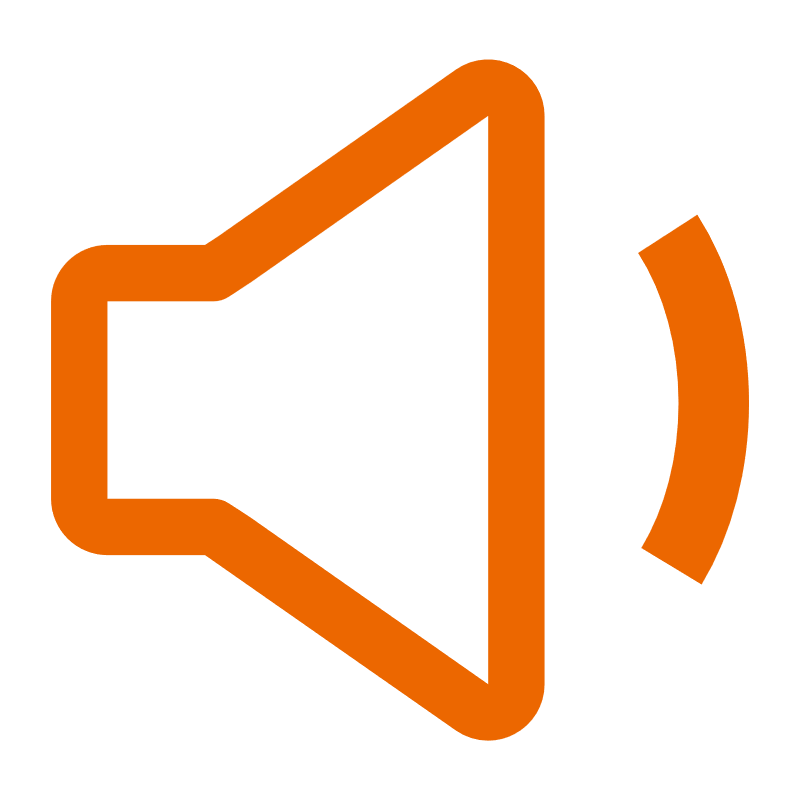 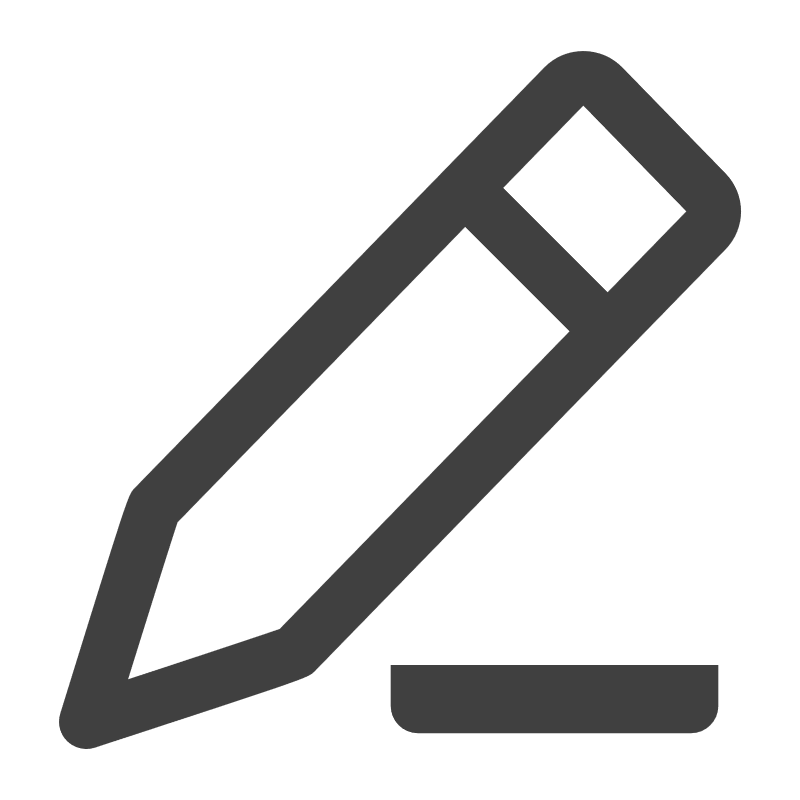 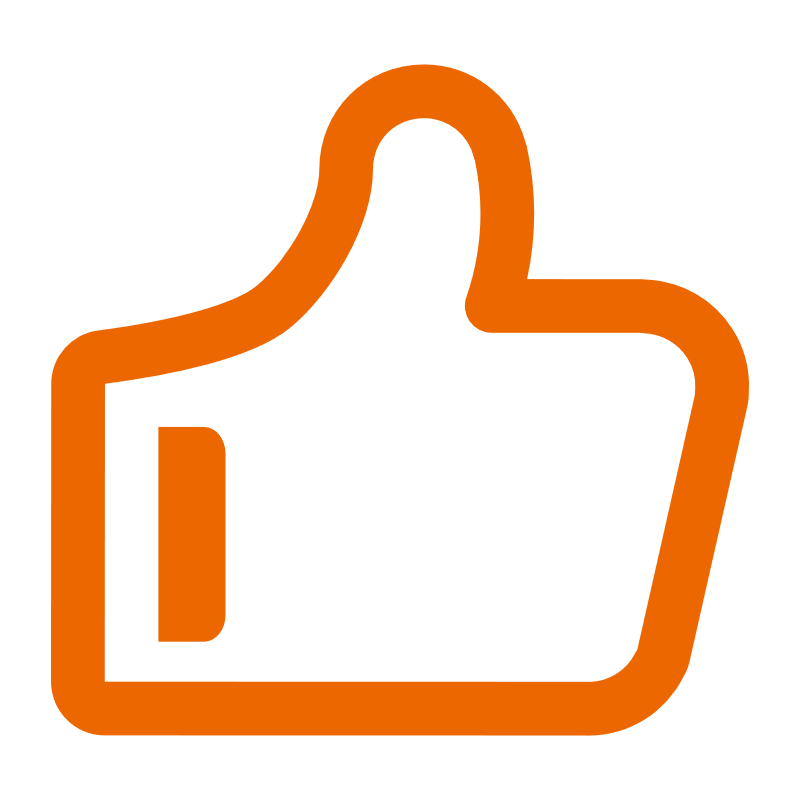 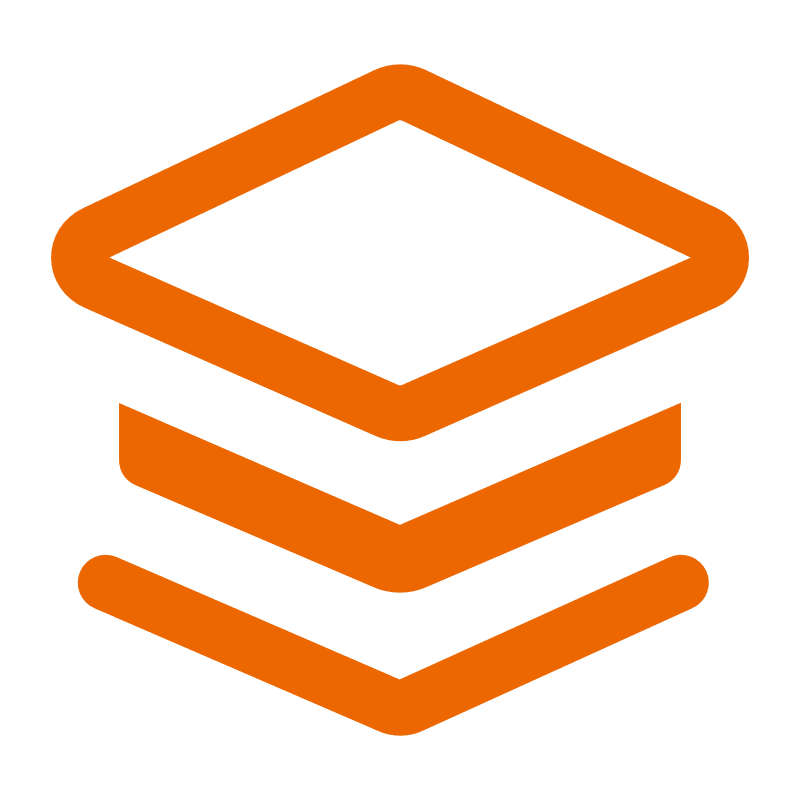 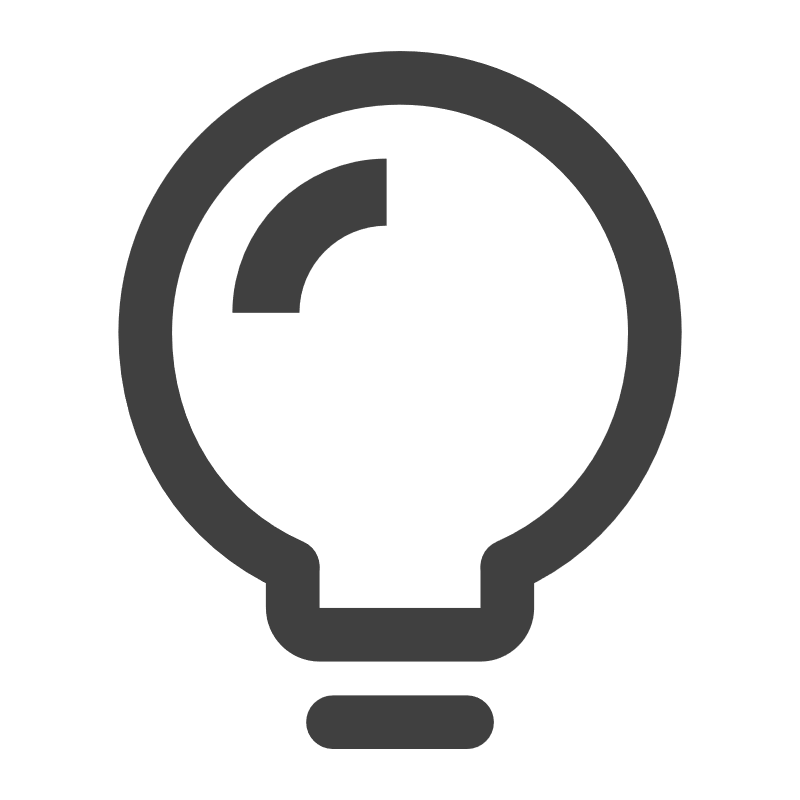 标题文字添加
标题文字添加
标题文字添加
请替换文字内容，添加相关标题，修改文字内容，也可以直接复制你的内容到此。
请替换文字内容，添加相关标题，修改文字内容，也可以直接复制你的内容到此。
请替换文字内容，添加相关标题，修改文字内容，也可以直接复制你的内容到此。
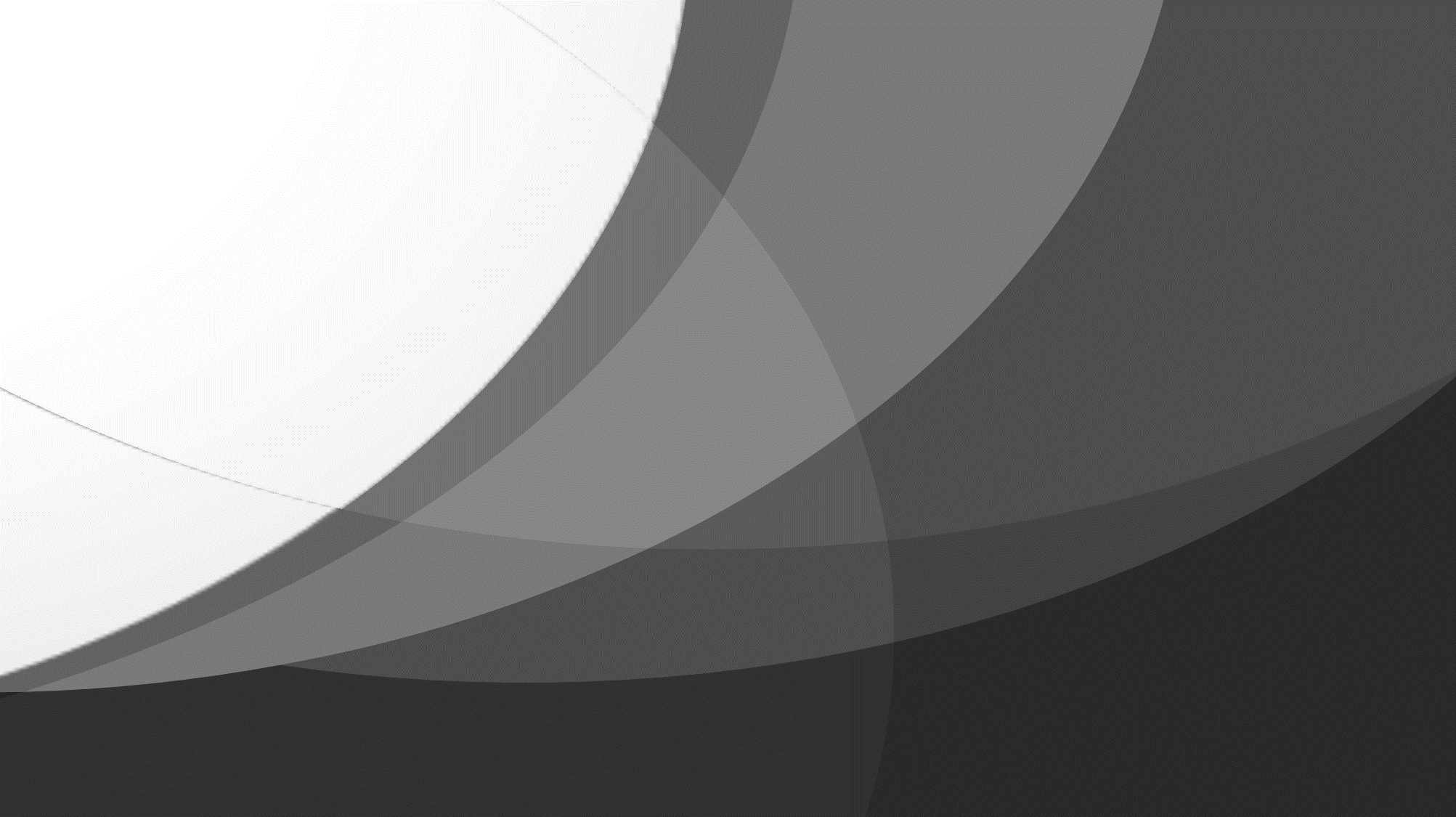 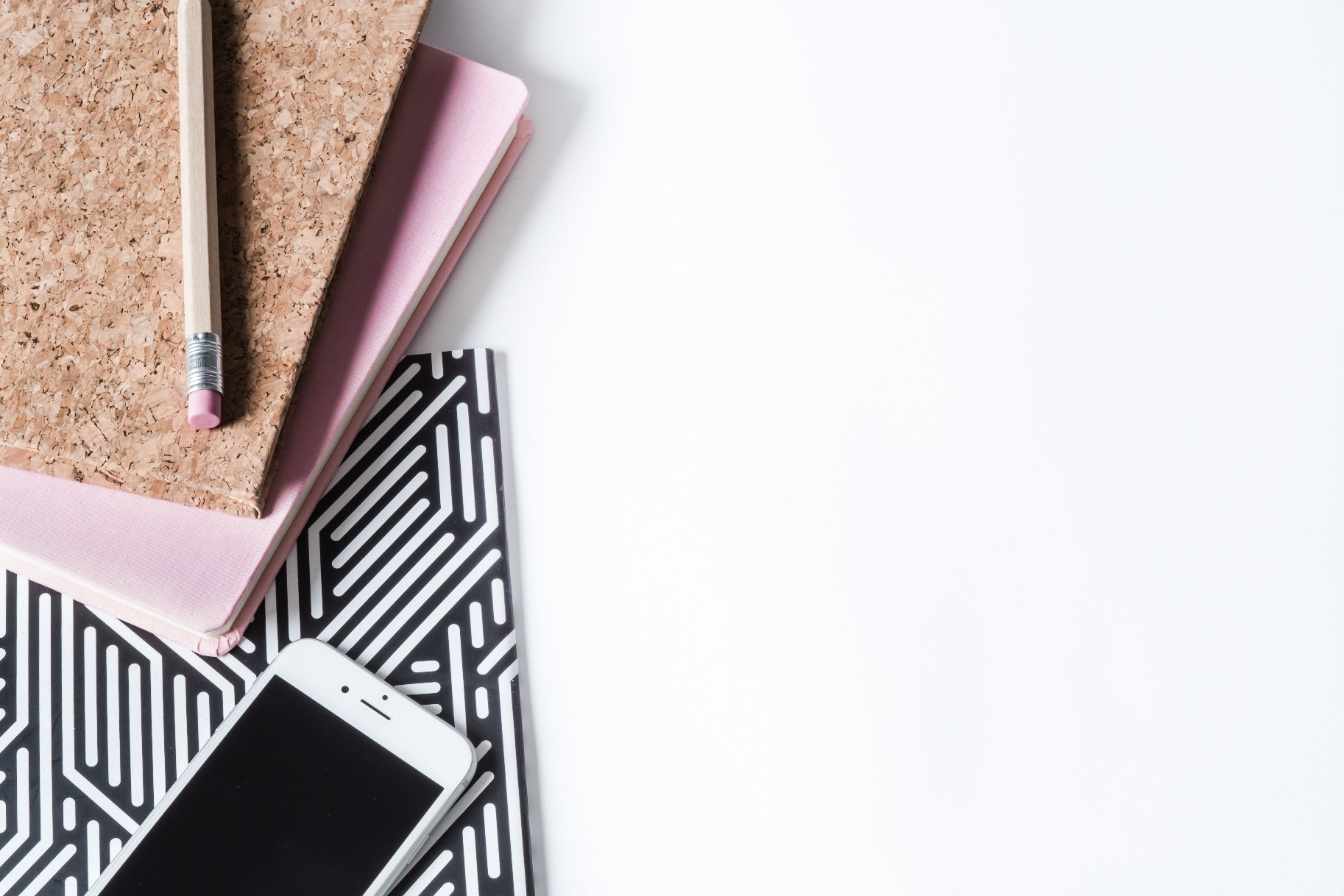 BY YUSHEN
SUMMARY
ACTION
RECORD
INTRODUCE
COVER
有效管理
04
EFFECTIVE MANAGEMENT
BY YUSHEN
S
W
T
O
有效管理
04
EFFECTIVE MANAGEMENT
标题文字添加
标题文字添加
标题文字添加
标题文字添加
此处输入具体内容此处
输入具体内容此处具体内容此处输入具体内容此处输入具体内容此处
此处输入具体内容此处
输入具体内容此处具体内容此处输入具体内容此处输入具体内容此处
此处输入具体内容此处
输入具体内容此处具体内容此处输入具体内容此处输入具体内容此处
此处输入具体内容此处
输入具体内容此处具体内容此处输入具体内容此处输入具体内容此处
BY YUSHEN
有效管理
04
EFFECTIVE MANAGEMENT
标题
标题
标题
标题
标题
标题文字添加
标题文字添加
标题文字添加
标题文字添加
标题文字添加
单击此处键入单击
此处键入文本单击此处
键入文本单击此处
单击此处键入单击
此处键入文本单击此处
键入文本单击此处
单击此处键入单击
此处键入文本单击此处
键入文本单击此处
单击此处键入单击
此处键入文本单击此处
键入文本单击此处
单击此处键入单击
此处键入文本单击此处
键入文本单击此处
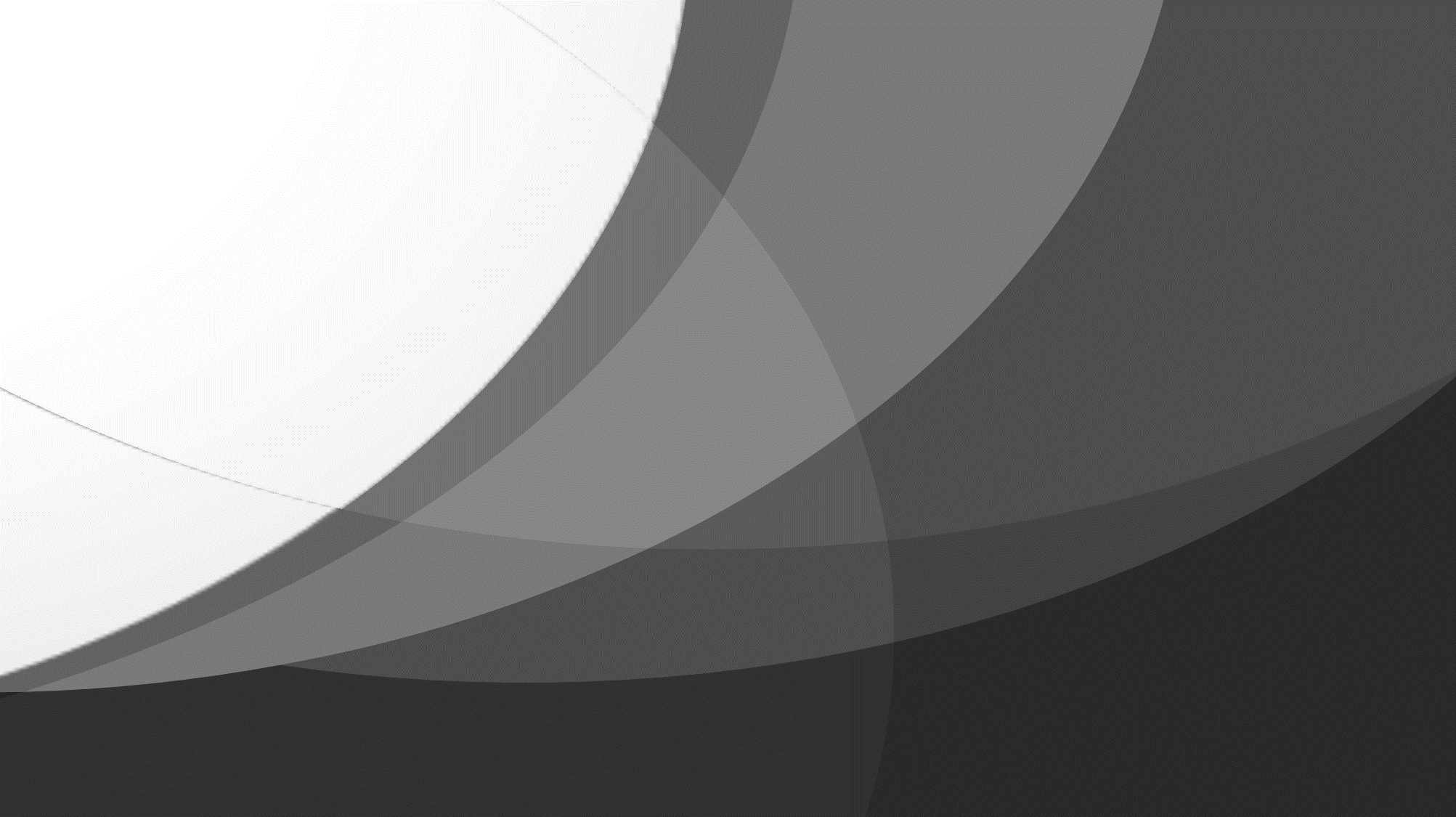 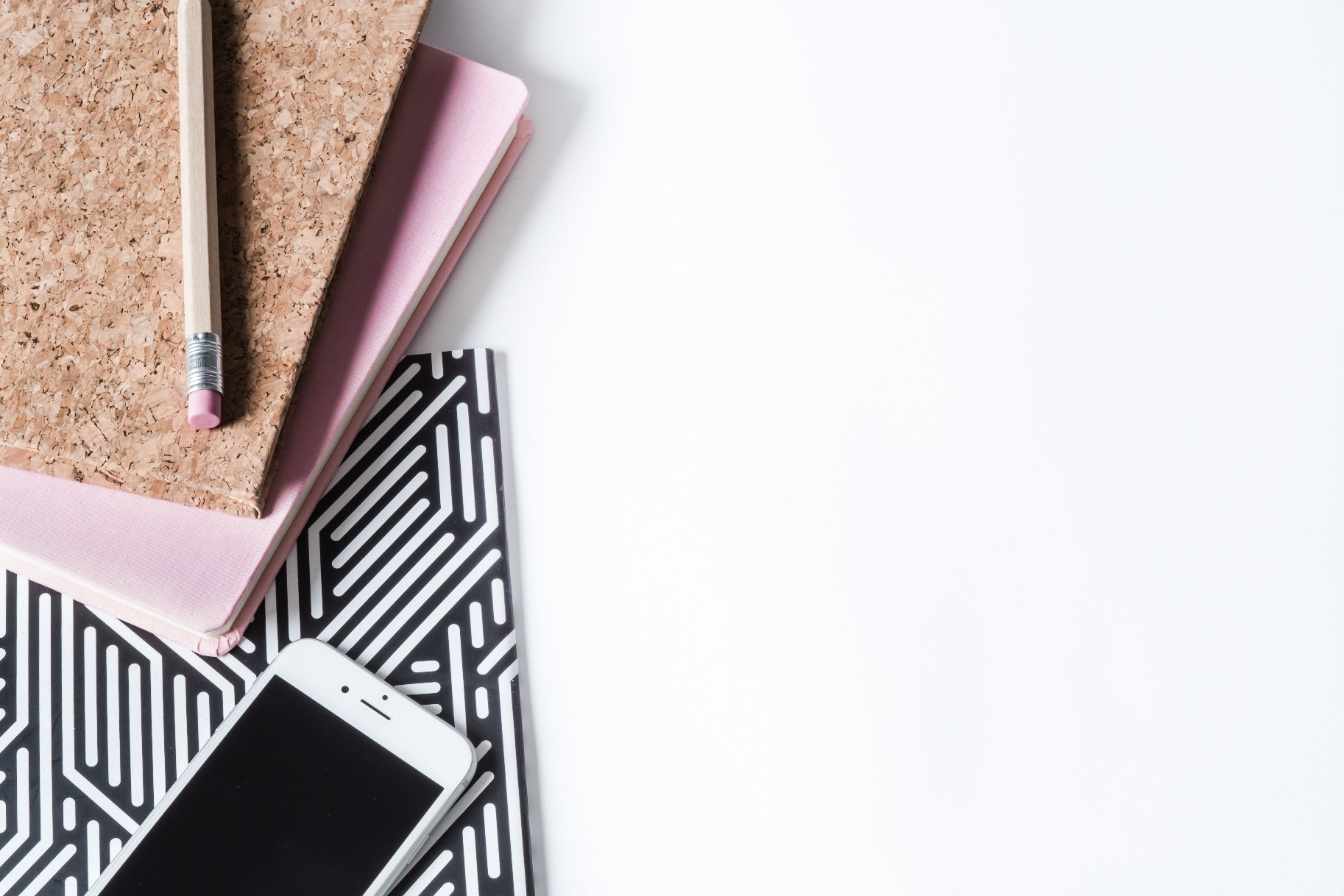 BY YUSHEN
TEAM
HONOR
HISTORY
INTRODUCE
COVER
高
20XX
谢谢各位观看
效
THANK YOU FOR WATCHING
时间管理方法并不是要把所有事情做完，而是更有效的运用时间
汇报人：xiazaii
汇报时间：20XX